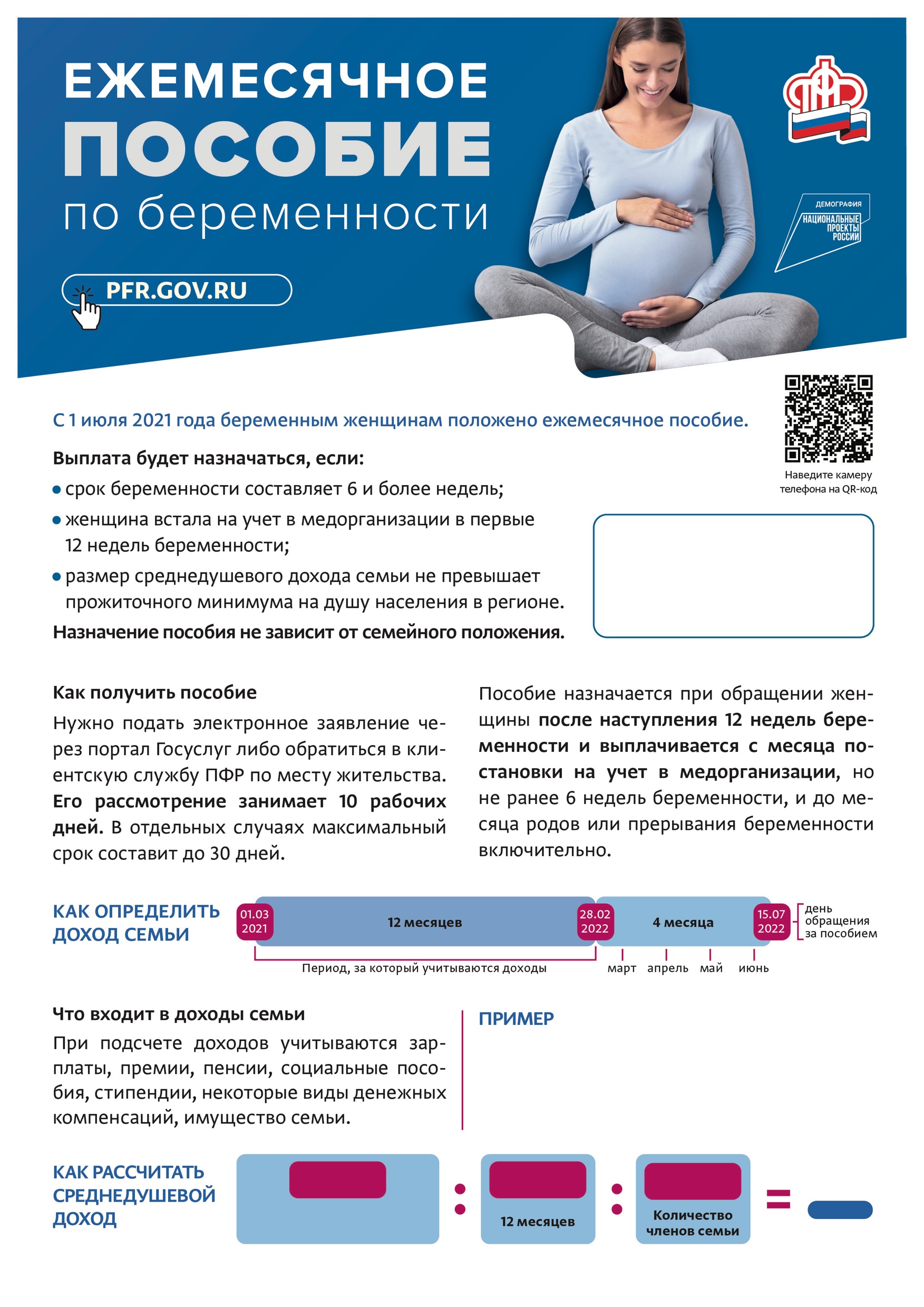 Томская область
6 938,5 руб.
Доход семьи с января по декабрь 2021 года составил 276 тыс. руб. Муж заработал 252 тыс. руб., жена-студентка получала стипендию, за год вышло 24 тыс. руб.  Других доходов не было.
276 000
Доходы семьи за год
12
2
11 500
рублей
Этот показатель ниже, чем текущий прожиточный минимум на душу населения в Томской области, который равен 12 731 руб. Значит семья имеет право на пособие.